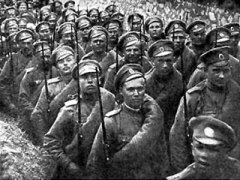 World War I begins
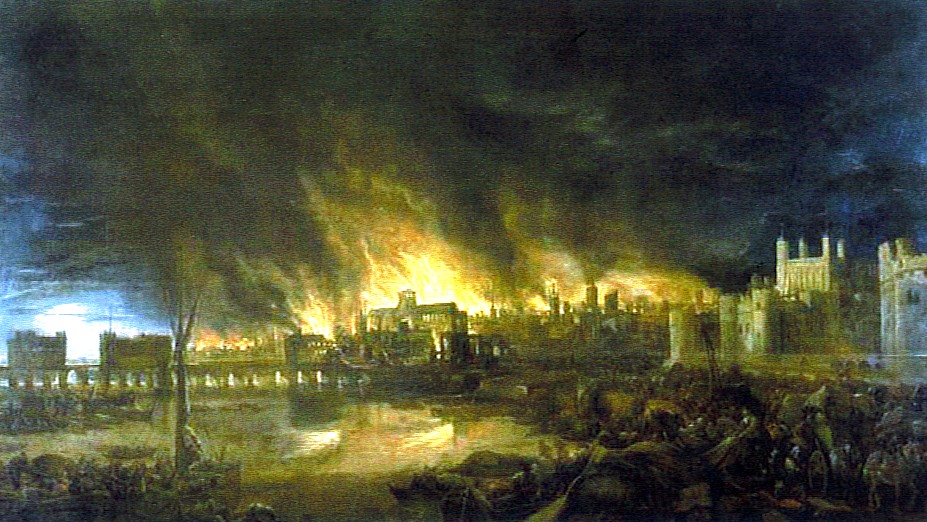 The Great Fire of London
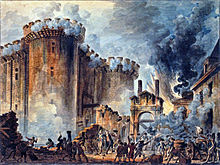 The start of the French Revolution
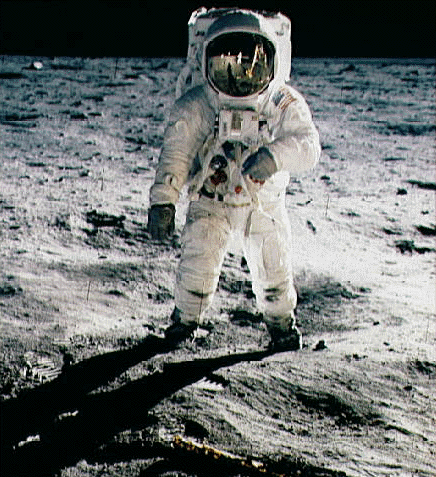 The first man lands on the moon
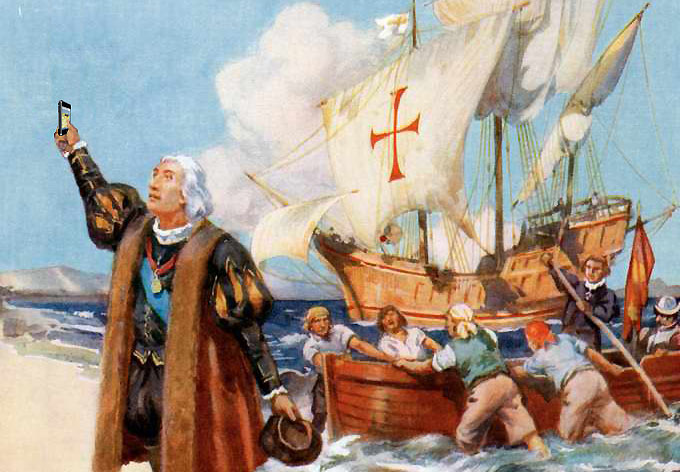 Columbus discovers America